FORME IN…ARTE!
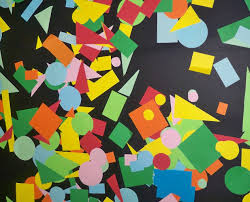 Sezione E - Scuola dell’ Infanzia - Plesso «Frate G. Siciliano»
Docenti: Esposito Teresa – Romano Marina
OSSERVA ATTENTAMENTE IL DIPINTO DEL PITTORE KANDINSKY.  COSA VEDI?
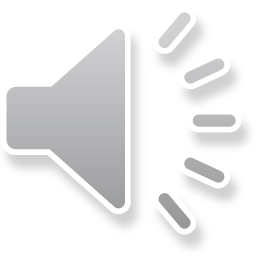 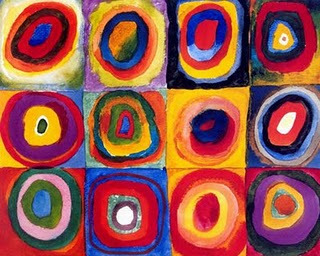 ISPIRANDOTI AL QUADRO ILLUSTRATO PRECEDENTEMENTE,DIVERTITI A CREARE UNA TUA PERSONALE E ORIGINALE OPERA D’ARTE,                        UTILIZZANDO LE VARIE FORME GEOMETRICHE CONOSCIUTE! Ecco come!
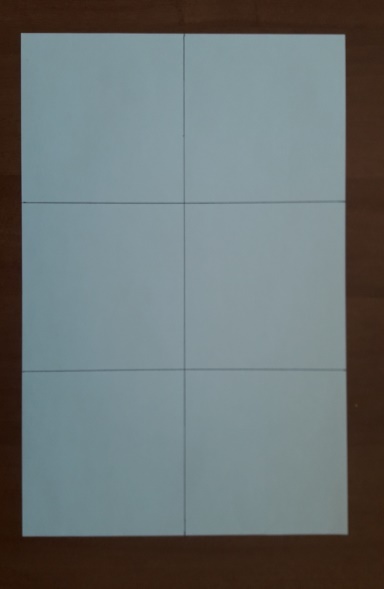 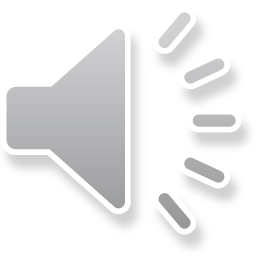 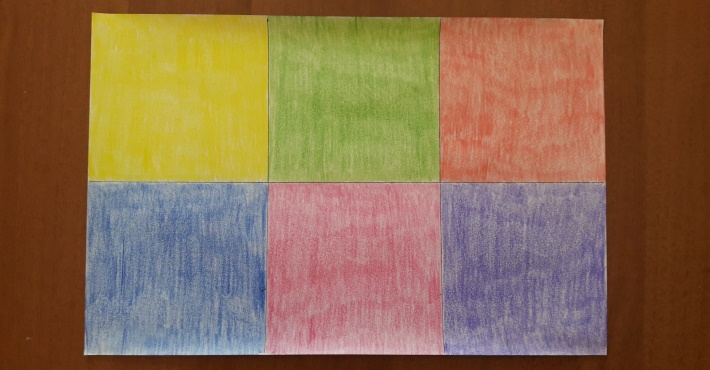 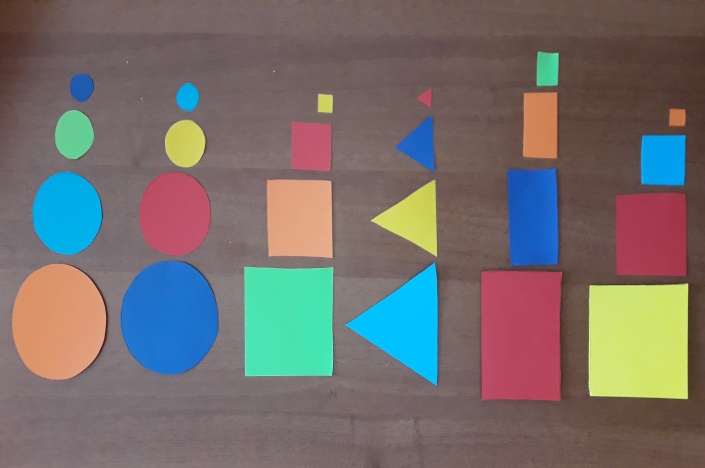 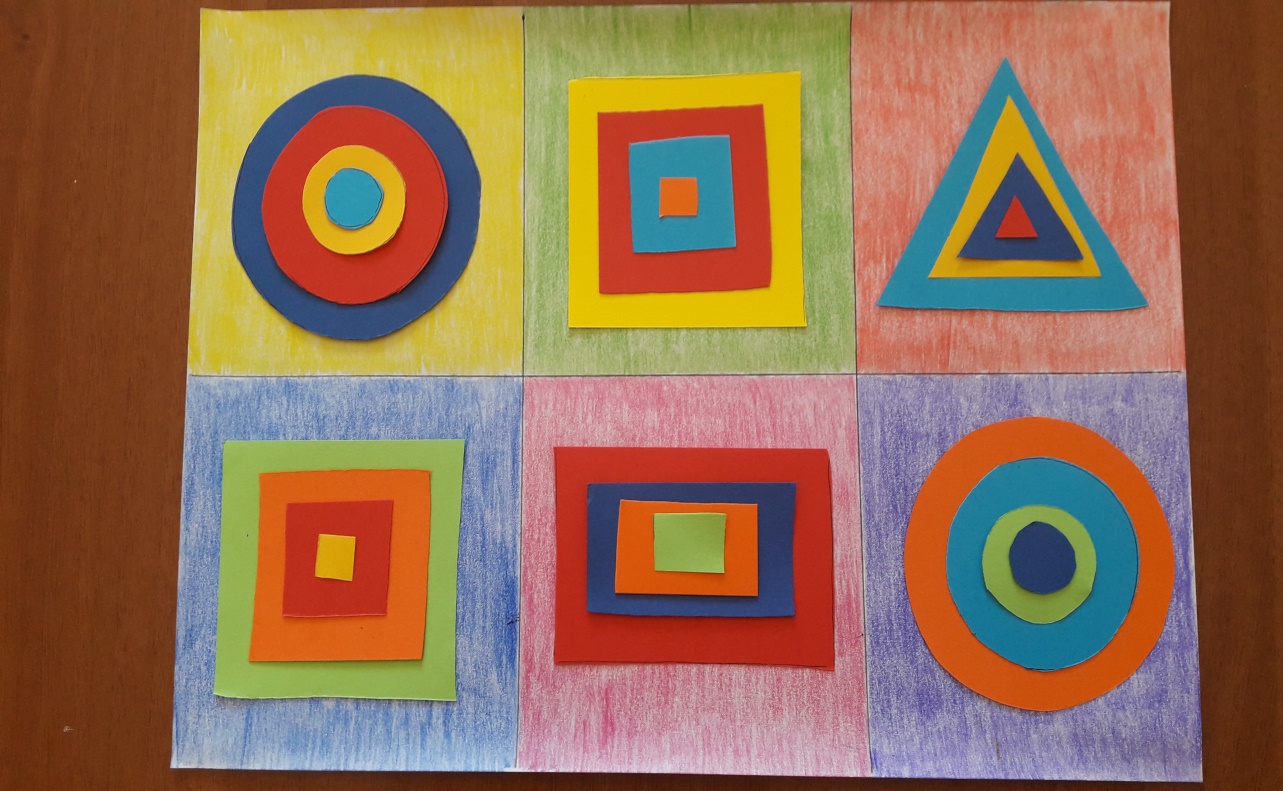 Buon lavoro!